Phonics
Friday
Today we are practising writing sentences.
Revisit    teach    practise   apply
We are going to practise our phonics to make us good readers and writers!
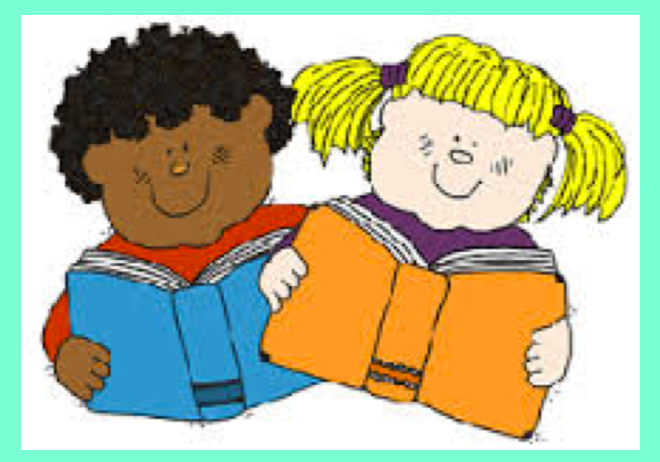 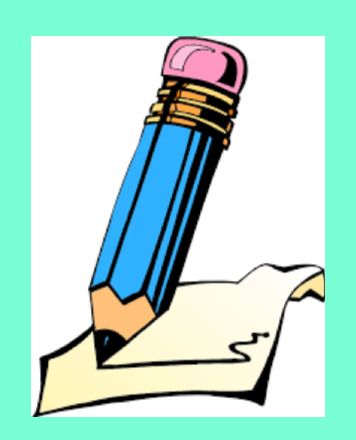 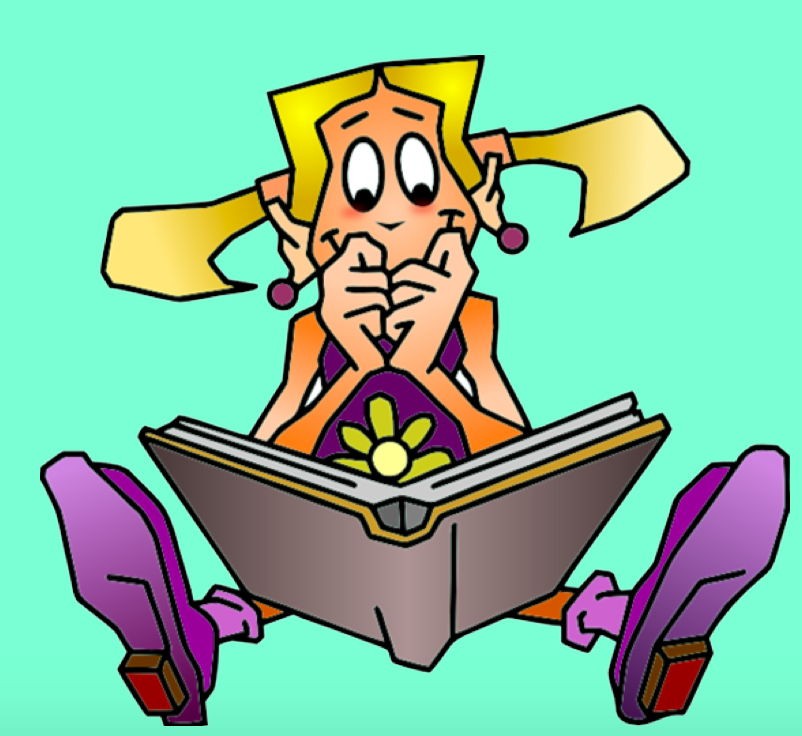 REVISIT
How many can you read?  Pick 3 words and practise spelling them.
Tricky Words!
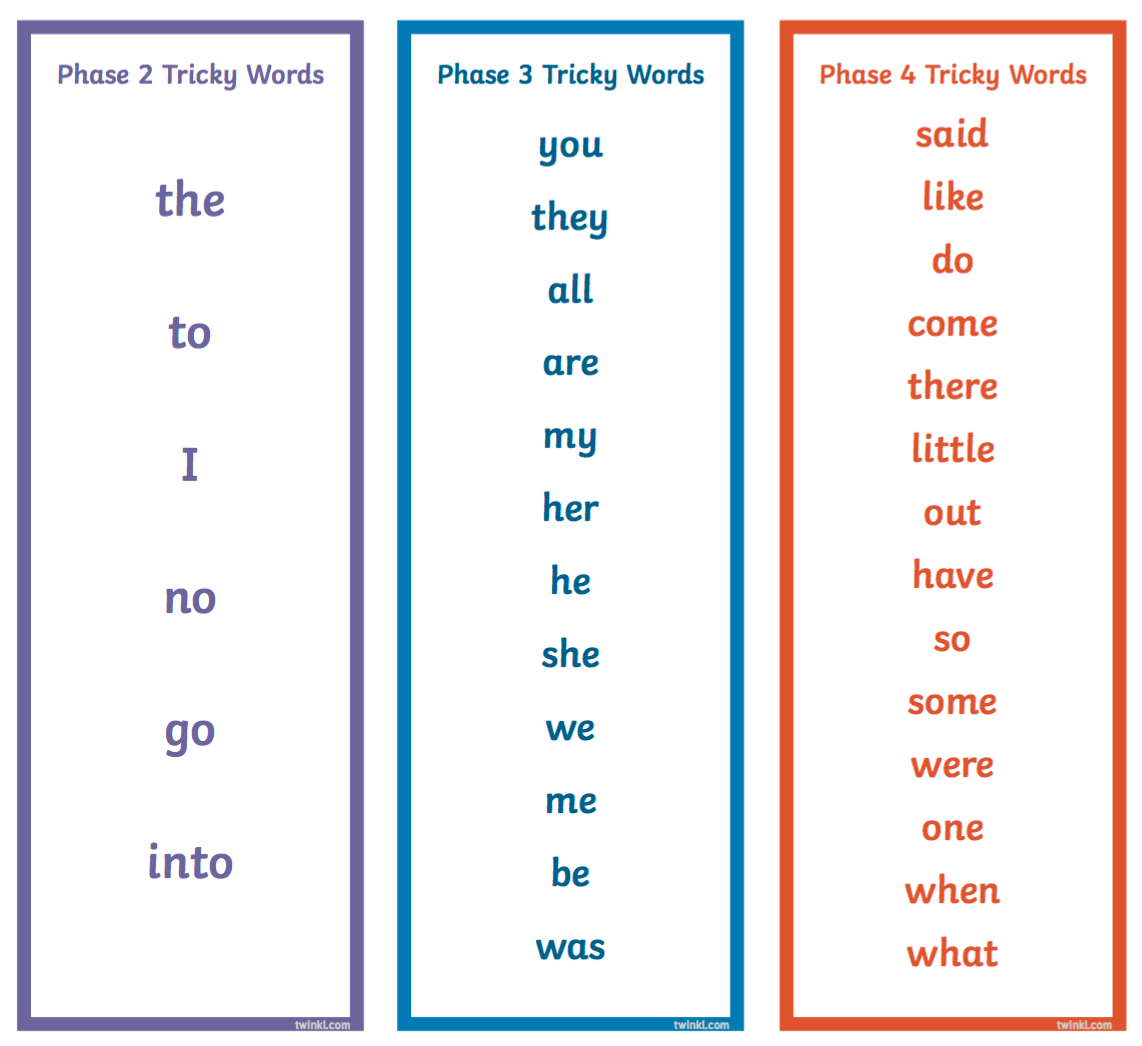 Say the sounds.
REVISIT
Sounds
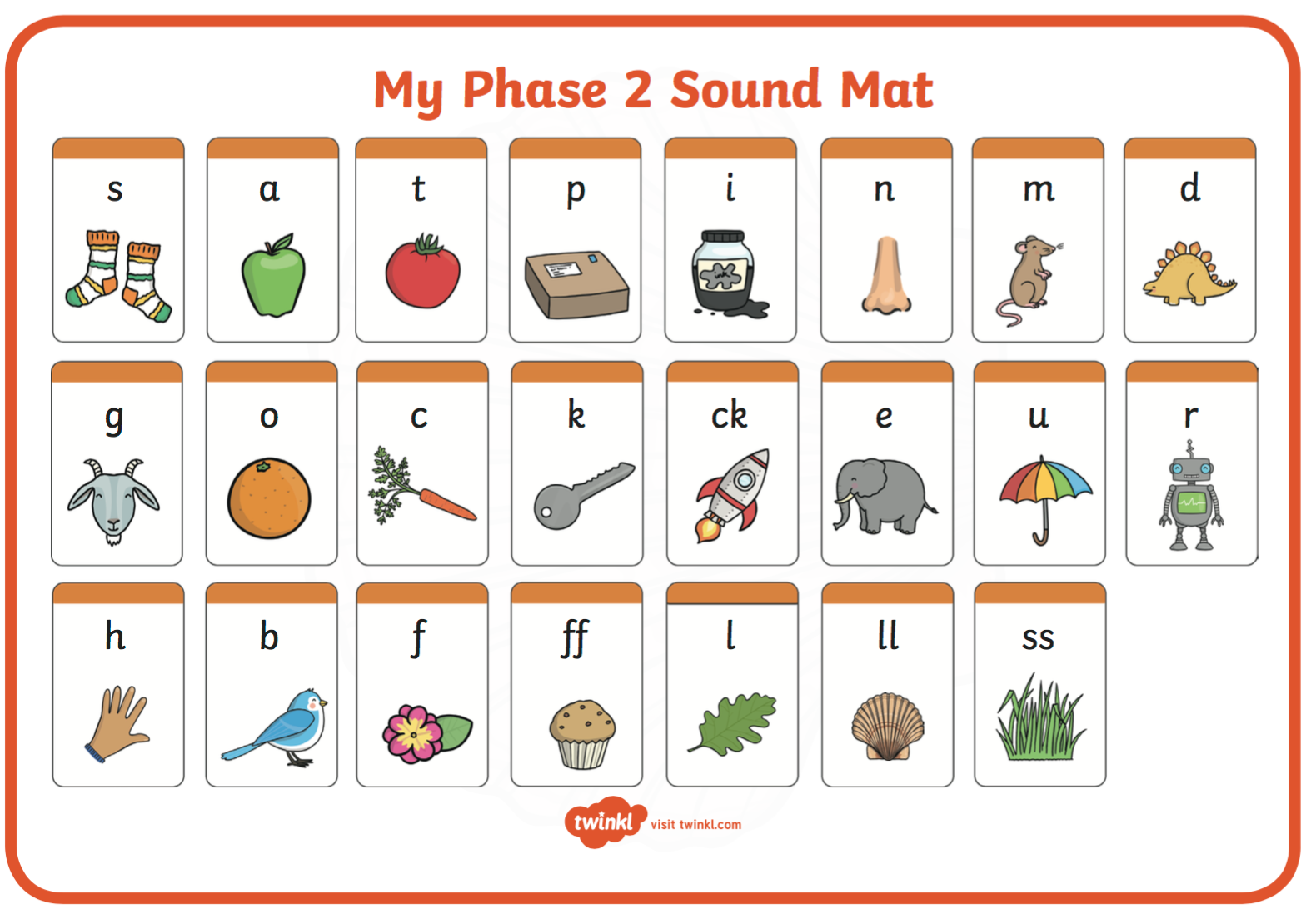 Say the sounds.
REVISIT
Sounds
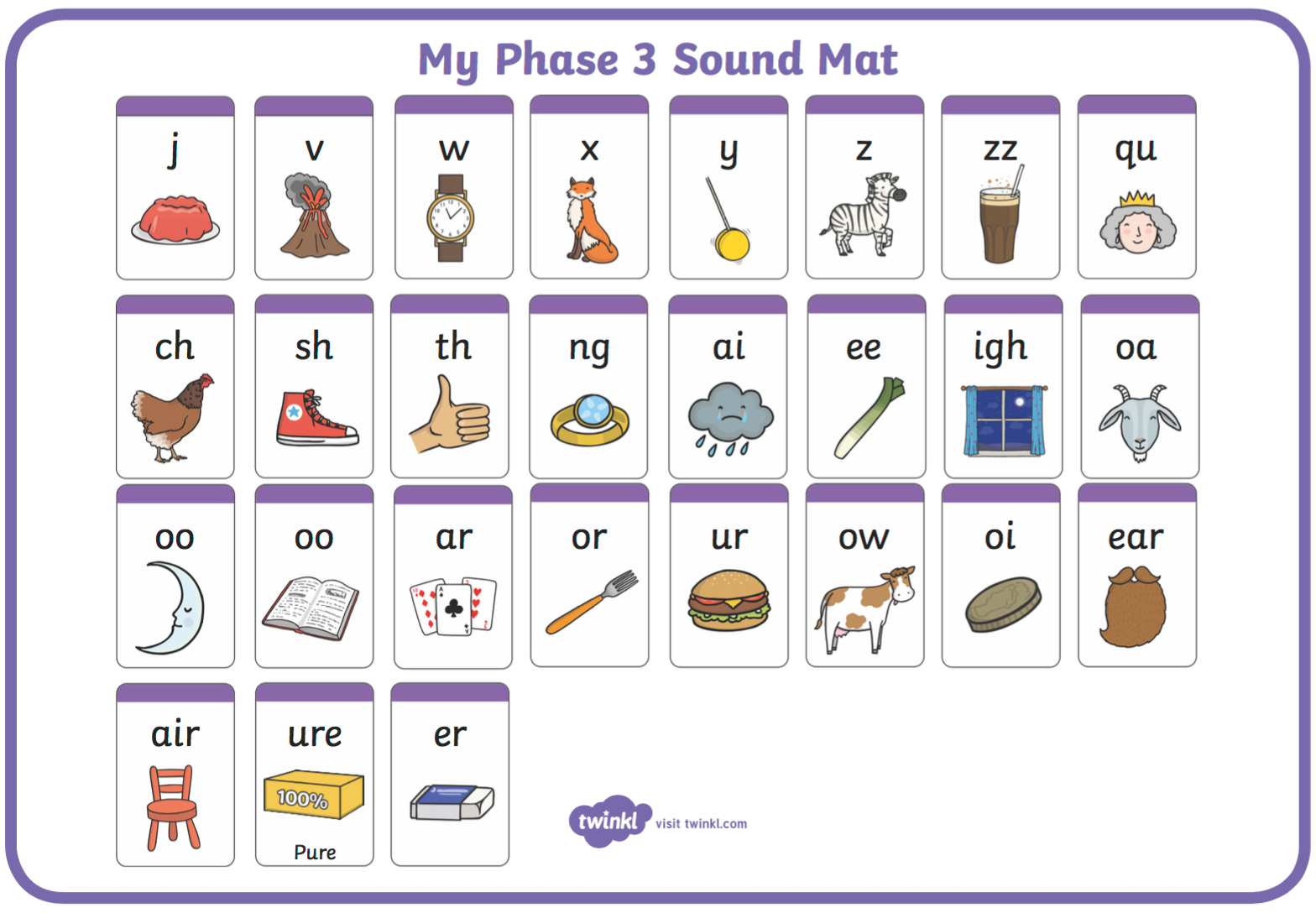 REVISIT
Look at an alphabet chart and practise the names of letters that children were finding tricky.
Alphabet
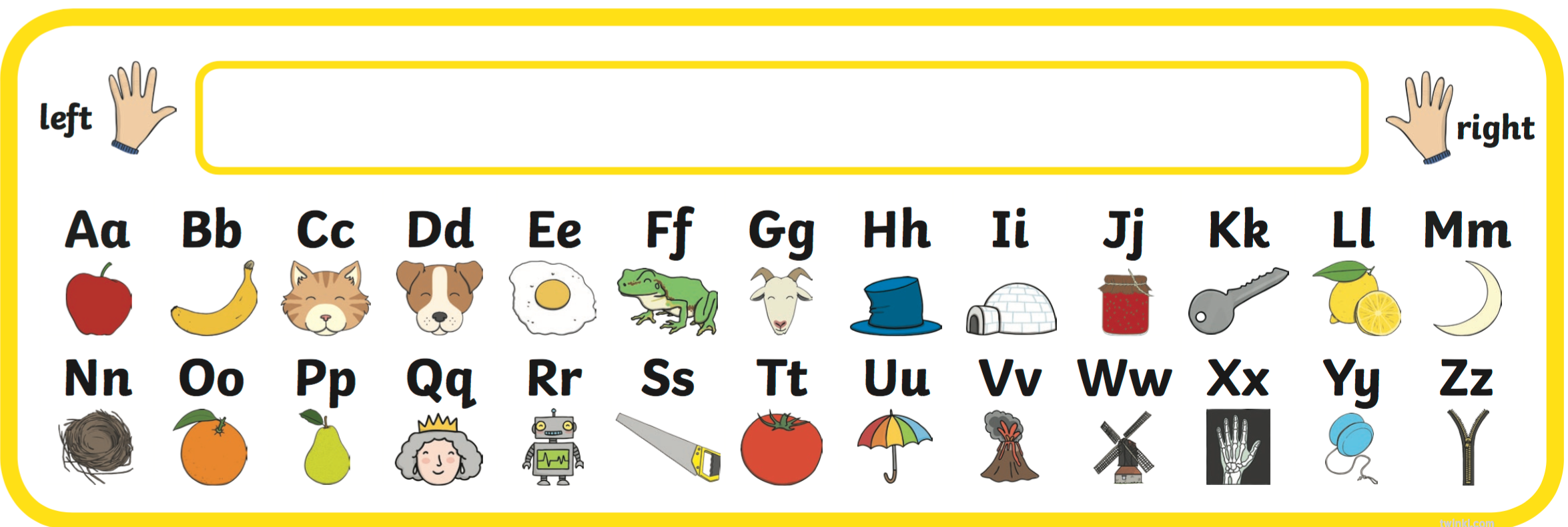 Teach
How to write a sentence…
Say the sentence you want to write aloud.
Keep repeating your sentence out loud.
Plan your sentence by breaking it down into words.
Put these words on to your arm or objects like blocks - each word has a new block.  This helps you to also see the finger spaces between the words.
Say the first word in your sentence.  Remember to start this word with a capital letter!
Put a finger space and then say the next word.
Repeat until you have said all of the words on your objects.
Finish with a full stop.
Be a careful owl and read your sentence back.  Does it make sense?  Have you missed any words out?  Did you use finger spaces?  Did you remember your full stop?  Have you formed your letters correctly?
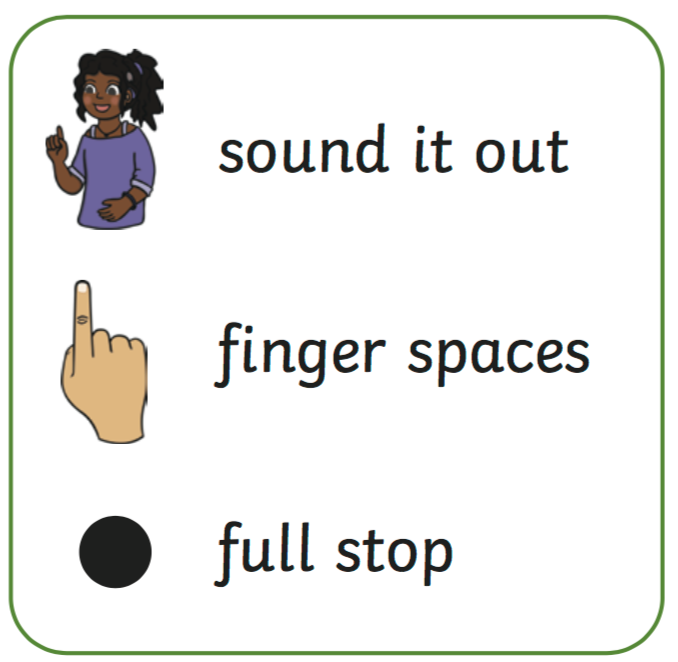 Apply – sentence writing
Can you write super sentences?
Remember: you can plan your sentence first by laying it out with objects.  Can you start with a capital letter, put finger spaces between your words and finish with a full stop? You can draw a picture to match your sentences.
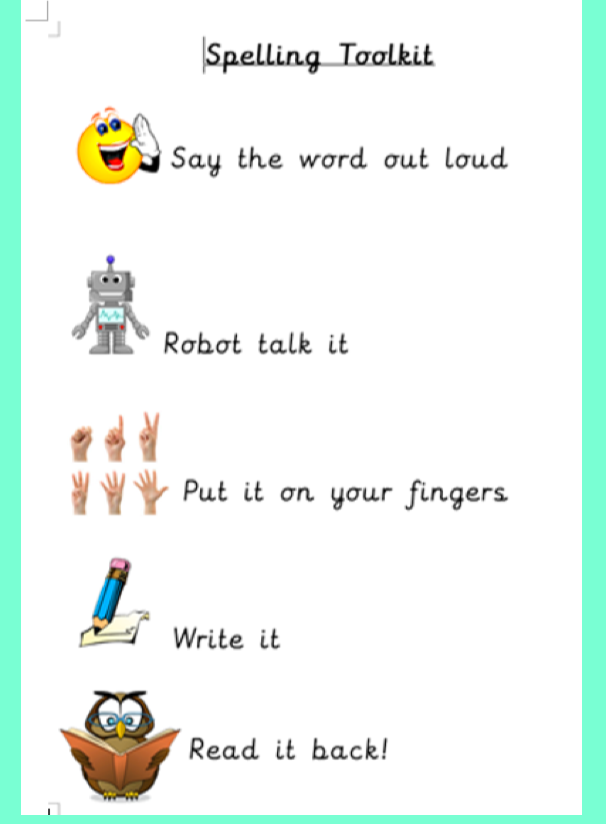 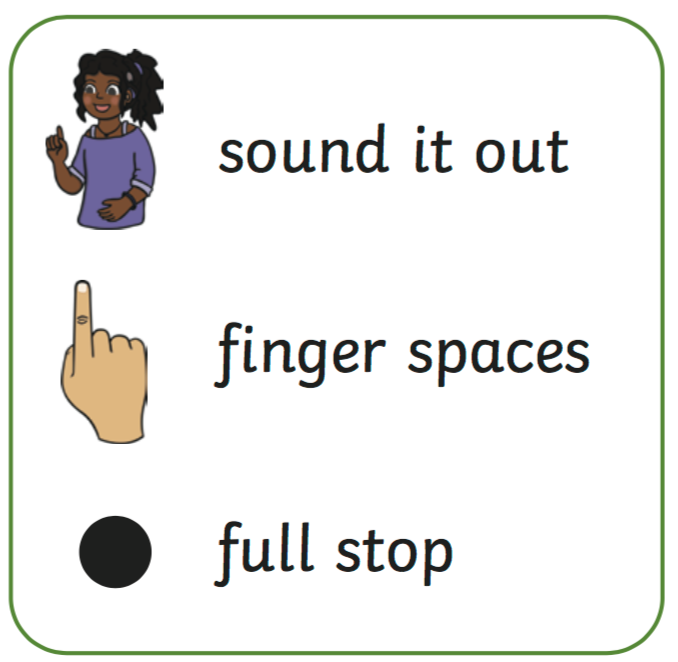 Parents/Carers sentences to say aloud for the children to write:
A shrimp in a shell.
A crab crept into a crack.
A lobster has lots of pink socks with brown spots.
You can choose how you write it – pens and paper, chalks outside, whiteboard, pencils etc.